DSC40B:Theoretical Foundations of Data Science II
Lecture 4:   Expected time complexity


Instructor: Yusu Wang
Part A: Probabilistic analysis vs randomized algorithms
Previously
Worst-case and best-case time complexity analysis
Worst-case time complexity analysis
Most commonly used. Guarantees performance even in the worst case
However, both worst- and best-case time can be caused by just some specific input 

How about average time complexity
Intuitively measures how the algorithm works on a typical input?
Expected Analysis
Probabilistic method:
Given a distribution for all possible inputs
Derive expected time based on distribution

Randomized algorithm:
Add randomness in the algorithm
Analyze the expected behavior of the algorithm
A simple example
What is worst case time complexity?

What is expected / average time complexity?
Expected Running Time
Linear-search algorithm
Strategy for finding Average Case
Step 0: Make assumption about distribution of inputs

Step 1: Determine the possible cases

Step 2: Determine the probability of each case

Step 3: Determine the time taken for each case

Step 4: Compute the expected time (average) , which is the sum of time for each case weighted by its probability
Remark
For probabilistic analysis
An input probabilistic distribution input model has to be assumed! 
For a fixed input, the running time is fixed. 
The average / expected time complexity is for if we consider running it for a range of inputs, what the average behavior is.

Randomized algorithm
No assumption in input distribution! 
Randomness is added in the algorithm
For a fixed input, the running time is NOT fixed. 
The expected time is what we can expect when we run the algorithm on any single input.
Part B: Analyzing randomized algorithms
Randomized linear search example
Strategy for finding Expected Case for Randomized Alg
Step 0: Make assumption about distribution of inputs
Step 0: Inspect the randomness in the algorithm 

Step 1: Determine the possible cases

Step 2: Determine the probability of each case

Step 3: Determine the time taken for each case

Step 4: Compute the expected time (average) , which is the sum of time for each case weighted by its probability
Review of Expectation
[Speaker Notes: They’ve seen in 40A]
Typical type of randomness
Use of linearity of expectation
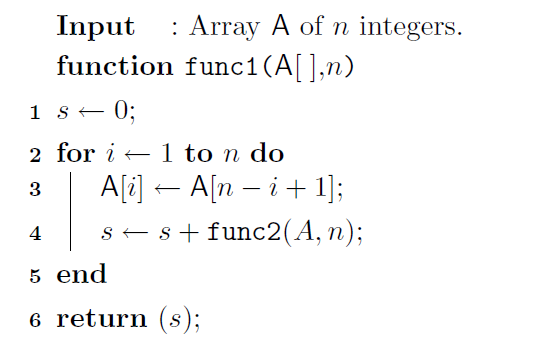 Use of Conditional expectation
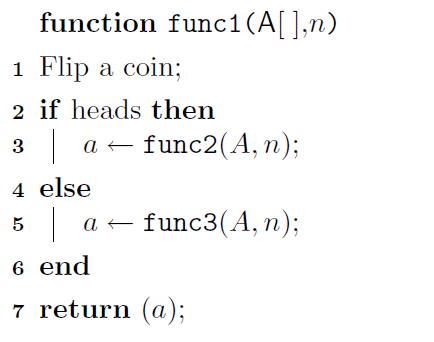 Randomized example 1
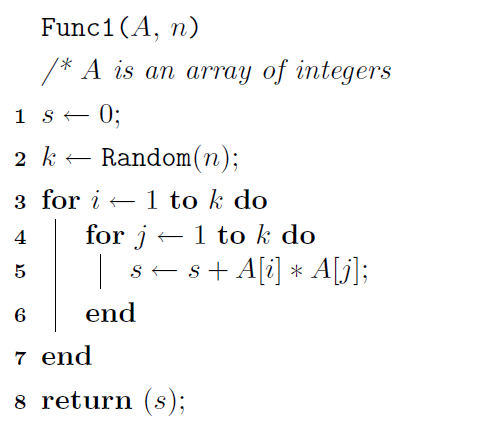 Running time analysis
Randomized example 2
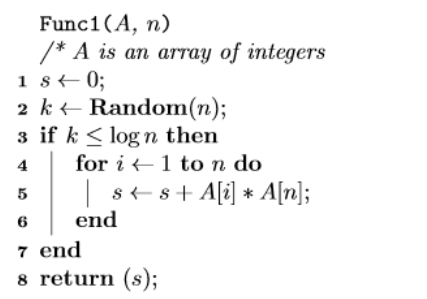 Running time analysis
Expected analysis
These are artificial examples. We will see later a randomized algorithm for the sorting problem.
Part C:  Lower bound theory
Problems and algorithms
There can be many algorithms for solving the same problem.
Some have better time complexity than others.

An important question: 
For a given problem,  what is the best possible time complexity?  

Such questions can be hard to answer
as typically we cannot ``enumerate” all possible algorithms 

Often we try to provide a lower-bound 
that is as tight as we can 
Sometimes we know we have the right (tight) bound when there is an algorithm whose worst-case running time matches this lower bounds
Lower Bound
No algorithm can have a faster (worst case) time complexity than a theoretical lower bound.
Definition: 
𝑓(𝑛) is a theoretical lower bound for a problem if every possible algorithm’s worst-case time complexity is Ω(𝑓(𝑛)).
A simple example
Can we get a better lower-bound?
Tight Lower bound
FIN